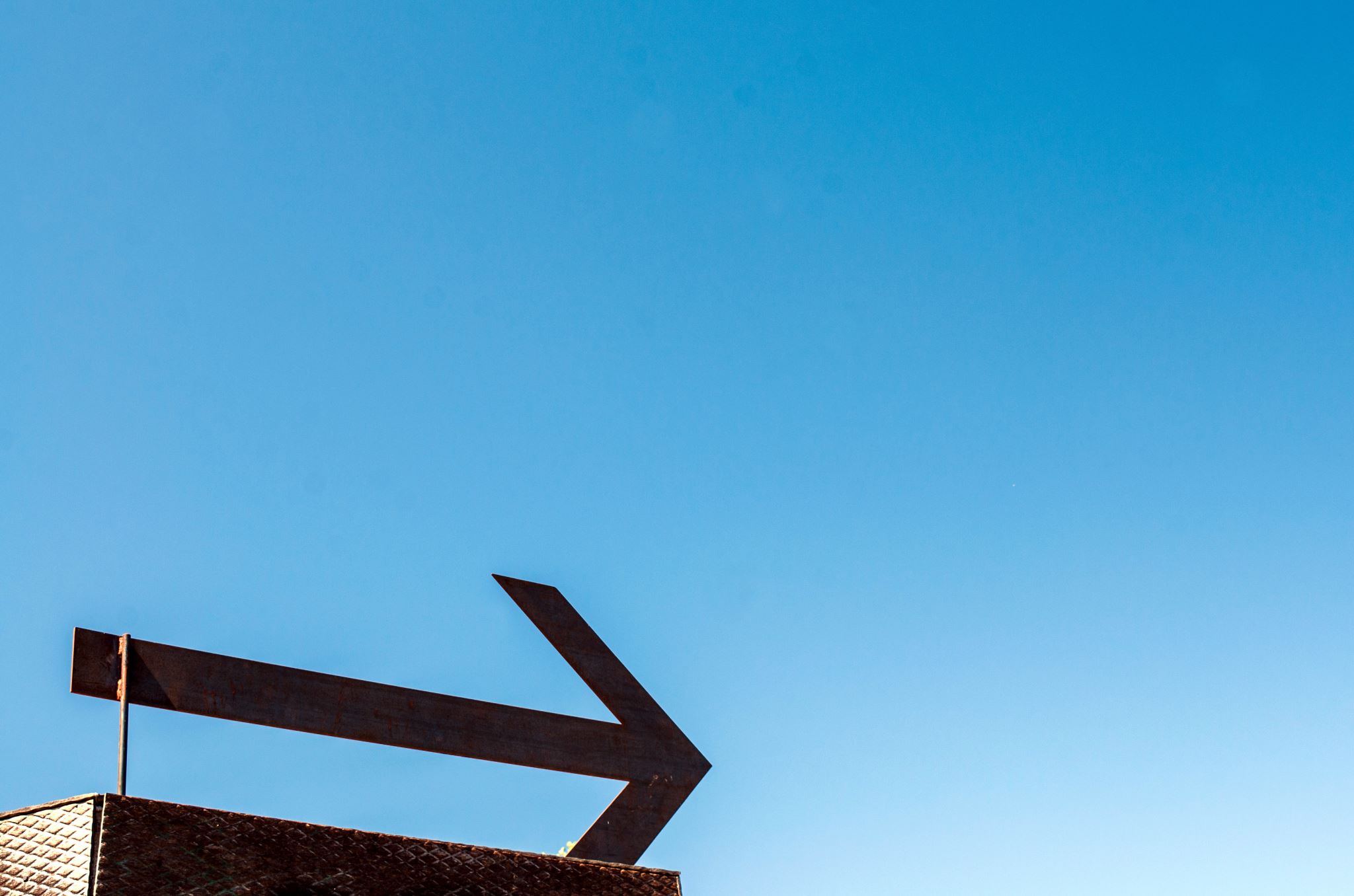 DLACZEGO WARTO UCZYĆ SIĘ SZWEDZKIEGO?
Jeśli znajomość angielskiego jest koniecznością, niemieckiego, hiszpańskiego czy rosyjskiego – dodatkową korzyścią, to znajomość języka szwedzkiego świadczy o Twojej wyjątkowości.
Językiem tym posługuje się obecnie około 10 milionów osób zamieszkujących  Szwecję, Estonię, Norwegię i Finlandię (tutaj język szwedzki jest razem z fińskim    językiem urzędowym).
Jeśli znasz zasady rządzące niemieckim lub angielskim - nauka szwedzkiego staje się prosta i przyjemna. Szwedzki ma nieskomplikowaną gramatykę i dość prostą wymowę, a ucząc się go można się świetnie bawić ( dowiesz się dlaczego Szwedzi reagują zdziwieniem na hasło „szwedzki stół”, poznasz najdłuższe słowo według księgi rekordów Guinnessa, będziesz mógł obejrzeć wiele seriali na popularnej platformie streamingowej czy też przeczytać najlepsze kryminały w oryginale – szwedzkie wydawnictwa oferują wydania wielu książek w formule „lättläst” – łatwe do czytania).
Znajomość języka szwedzkiego będzie atutem na polskim rynku pracy, dzięki temu wyróżnisz się spośród innych podczas rekrutacji w wielu firmach, które współpracują ze skandynawskimi przedsiębiorcami.

https://www.coig.com.pl/wykaz_lista_firm_ze_szwedzkim_kapitalem_w_polsce.php
Szwecja należy do krajów o najlepszej na świecie sytuacji gospodarczej, to kraj innowacji, nieograniczonych możliwości i wielkich marek takich jak Scania, Volvo, SAAB, Skanska, Duka, no i oczywiście kochana przez Polaków IKEA. Szwedzi chętnie zatrudniają Polaków postrzegając ich jako pracowitych i świetnie wykwalifikowanych pracowników. Zarobki są kilkukrotnie wyższe od tych, na które możesz liczyć w Polsce. 

https://www.money.pl/gospodarka/srednia-pensja-15-tys-zl-tak-sie-zarabia-w-szwecji-6649136253770656a.html
Studiuj w Szwecji
Studia w Szwecji dla Polaków są atrakcyjne z kilku względów – szwedzkie uczelnie stawiają na ścisłą współpracę z pracodawcami. Daje to możliwość zdobywania cennych umiejętności praktycznych, które są nie do przecenienia w życiu zawodowym. Szwecja może pochwalić się bardzo wysokim poziomem nauczania, bogatą ofertą edukacyjną oraz doskonałą organizacją systemu szkolnictwa wyższego. Studenci kształcący się „po drugiej stronie Bałtyku” doceniają pozostawienie im dużej swobody w kształtowaniu ścieżki edukacyjnej. W obowiązującym w Szwecji systemie modułowym kształcenia tylko część przedmiotów jest obowiązkowa, resztę można dowolnie wybierać, kierując się własnymi zainteresowaniami, predyspozycjami i pomysłem na karierę.
https://pg.edu.pl/international/umowy-i-partnerzy
Kiedy już opanujesz mowę Szwedów, warto ich odwiedzić. Podczas krótszego lub dłuższego pobytu, poza przepięknymi krajobrazami, malowniczym wybrzeżem i bogatą historią, kraj ten oferuje niezwykle przychylne podejście dla innych kultur, religii i poglądów, równocześnie stosując w praktyce zasady równości. To kraj feminizmu i wolności w każdej dziedzinie życia. Tu nie ma miejsca dla podziałów na klasy społeczne ani mezaliansów (następczyni szwedzkiego tronu księżniczka Wiktoria wyszła za mąż za swojego trenera fitnessu).
Sugen på mer?
Välkommen till kursen i svenska!
(Jesteś chętny na więcej?
Zapraszam na kurs szwedzkiego!)
                                                                                  Joanna Olszewska
                                                                                                                                                                    Centrum Języków Obcych